Liquid Volume:Liters and Milliliters
MAFS.3.MD.1.2
Lesson Opening
If you were very  thirsty (like you just came back from P.E.) would you rather have… 
one LITER of water
or
one MILLILITER of water?
Liquid Volume
Liquid Volume is the amount of liquid in a container.
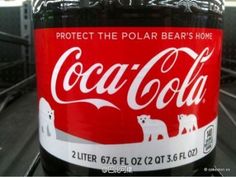 Many containers that hold liquids have a label that tells you how much liquid volume there is.
Liter vs. Milliliter
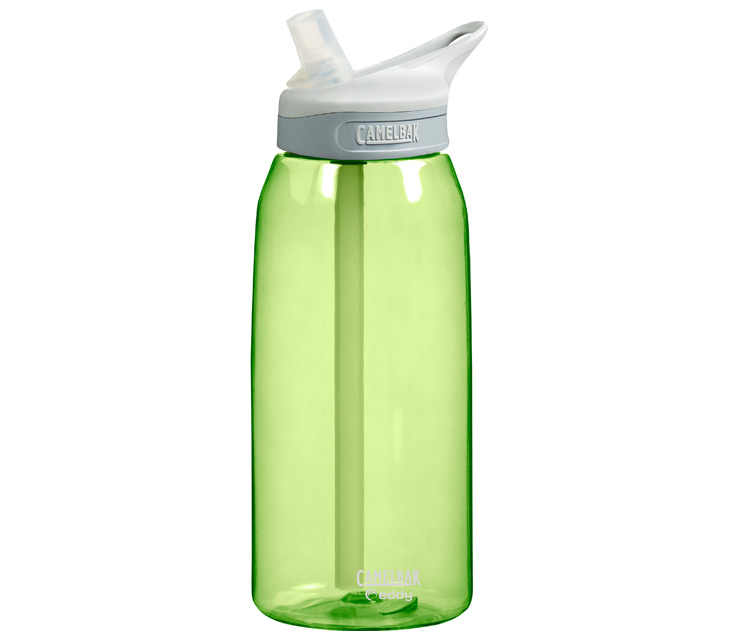 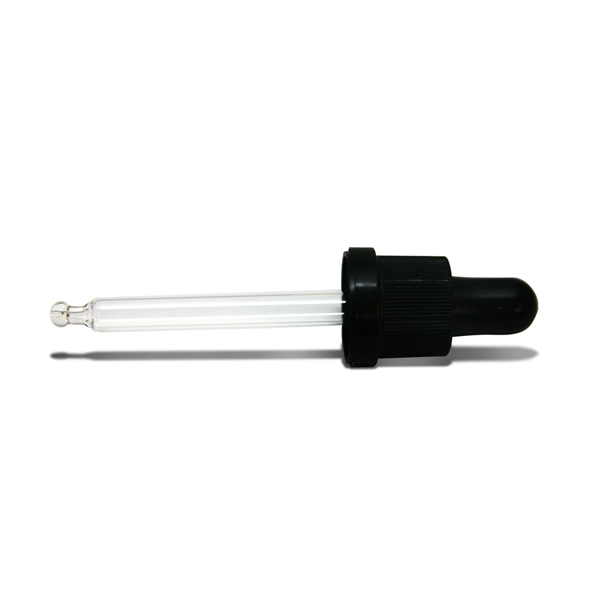 Holds a few milliliters
Holds a liter
So…
If you were very  thirsty (like you just came back from P.E.) would you rather have… 
one LITER of water
or
one MILLILITER of water?
Some Fun Facts
When you flush a toilet, you use about 12 liters of water.
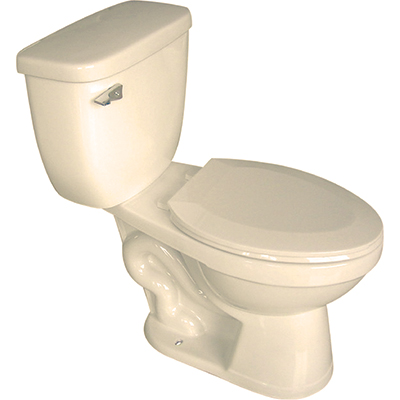 Some Fun Facts
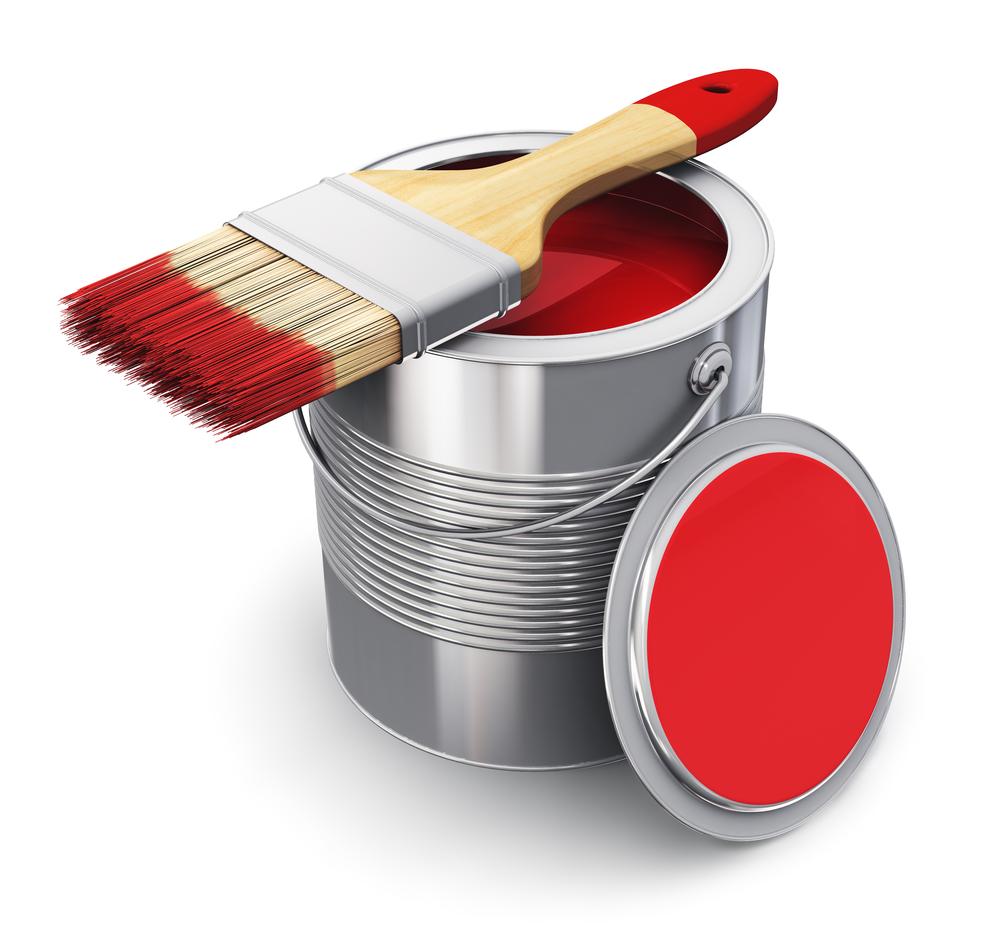 A can of paint holds about 4 liters of paint.
Some Fun Facts
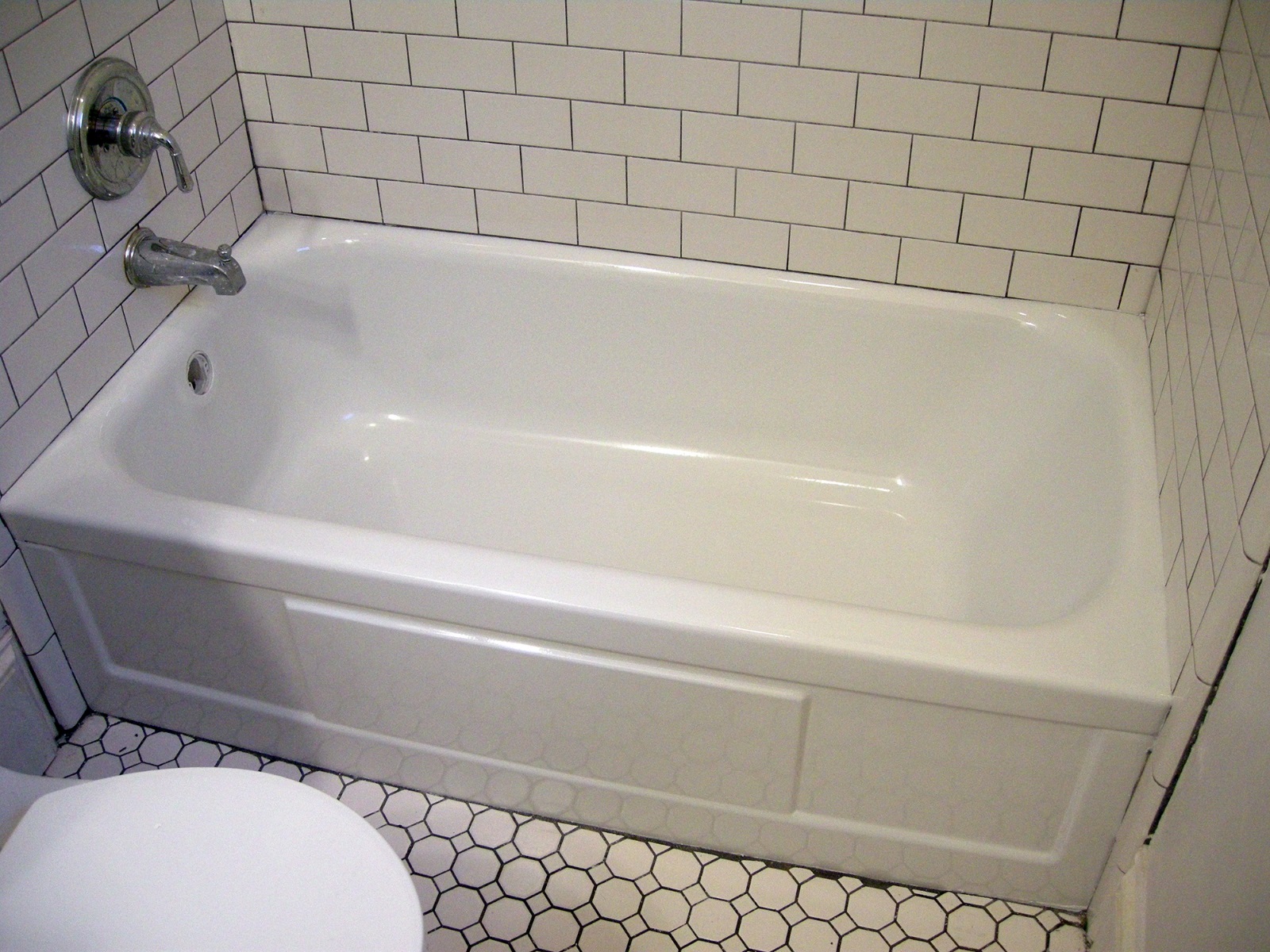 A bathtub holds about 140 liters of water.
Some Fun Facts
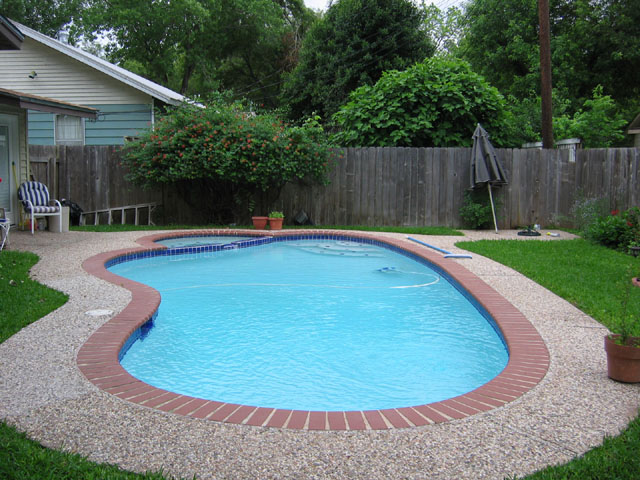 A backyard pool holds about 50,000 liters of water.
Some Fun Facts
An Olympic-sized pool holds about 2,500,000 liters of water.
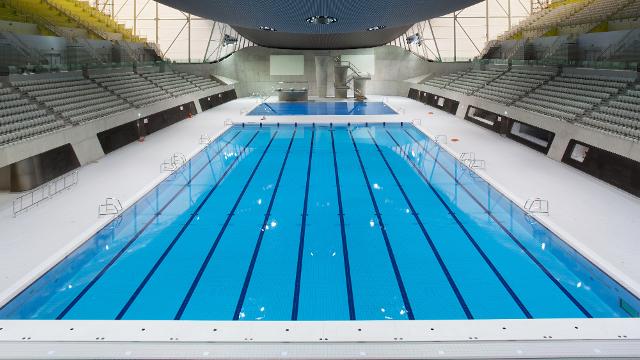 Some Fun Facts
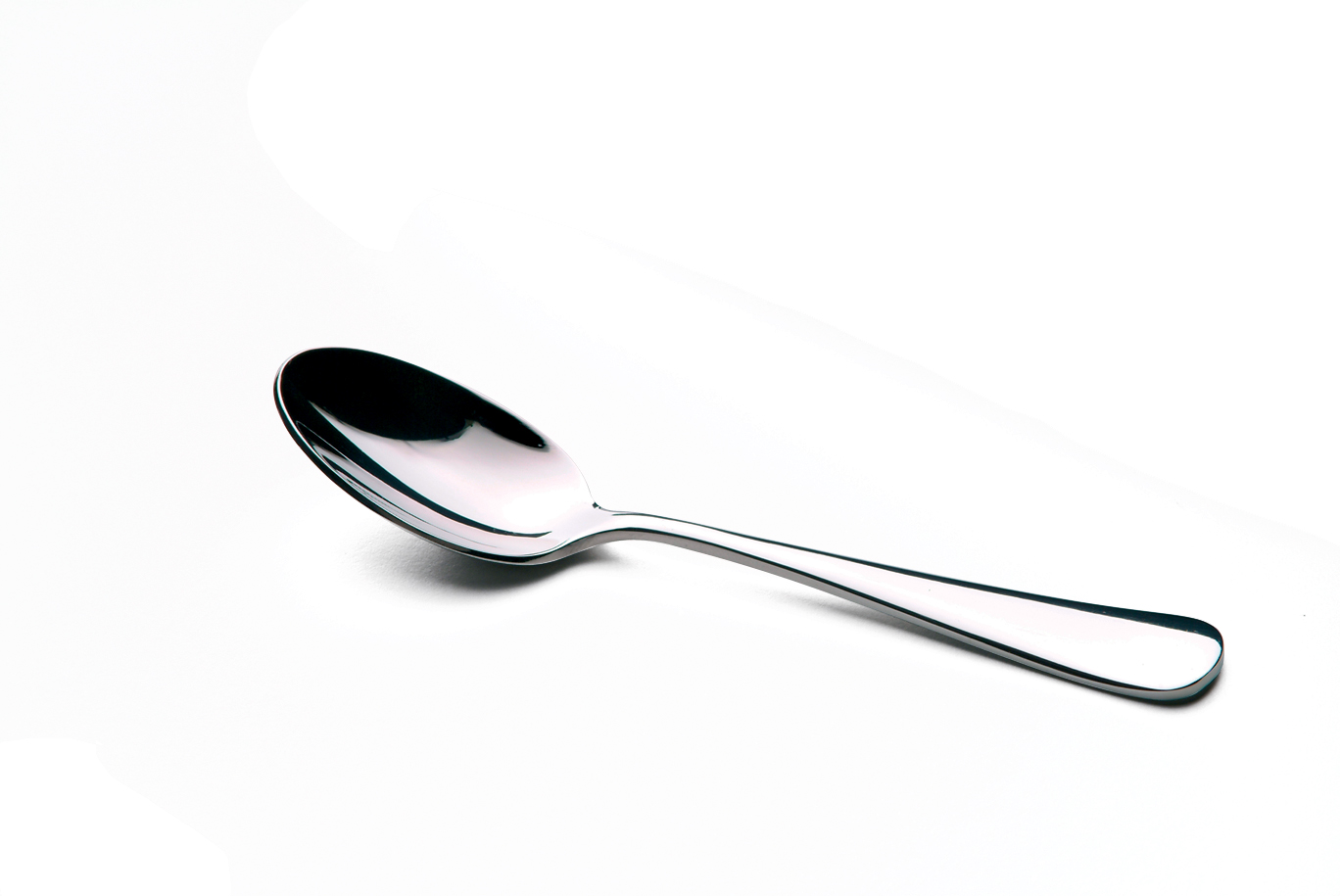 A teaspoon holds about 4 milliliters of water.
Some Fun Facts
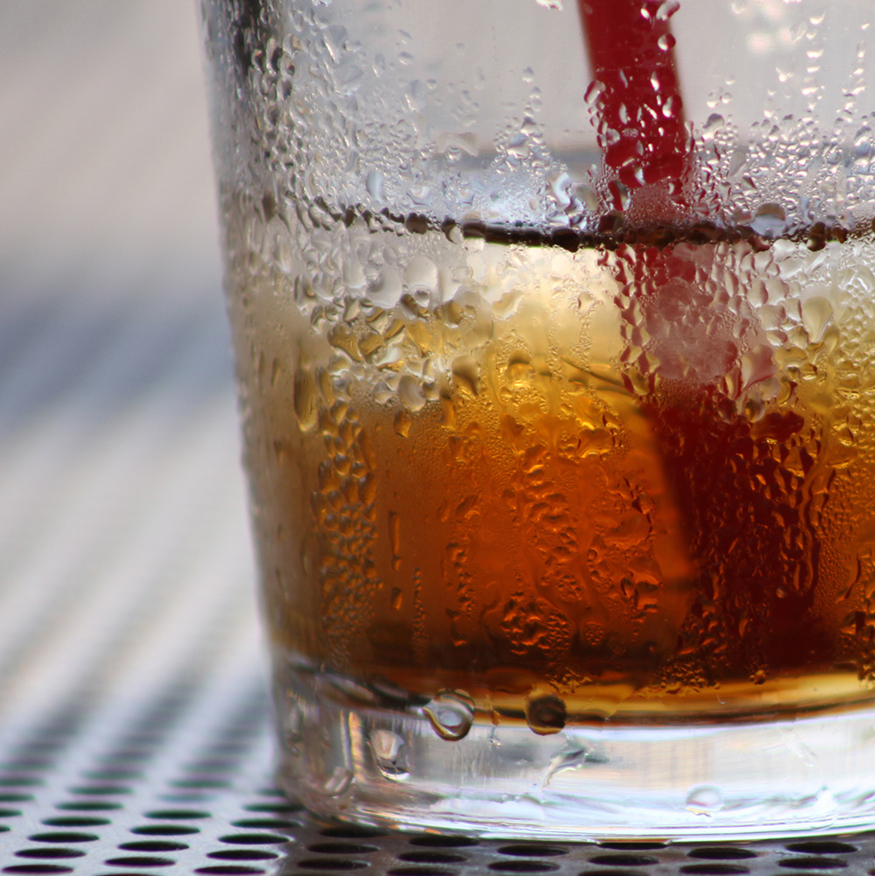 The condensation from a cold glass makes about 1 milliliter of liquid.
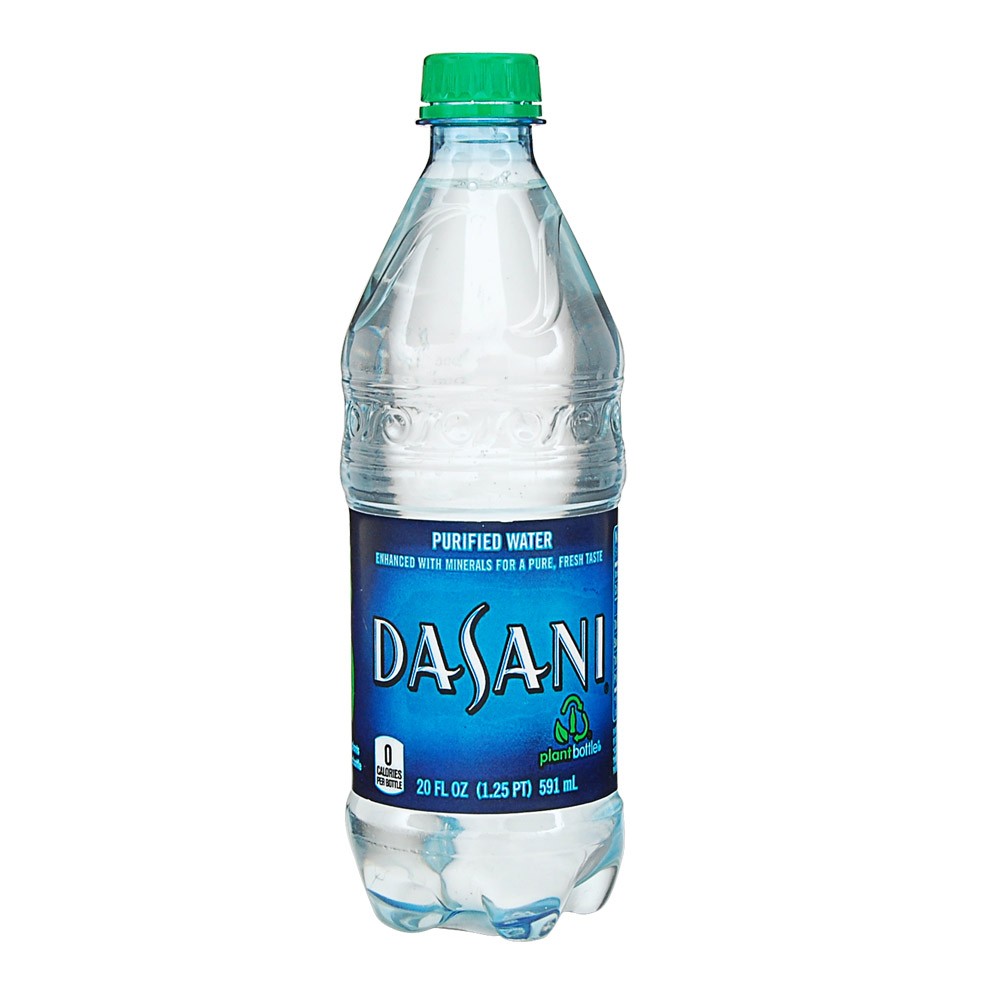 Some Fun Facts
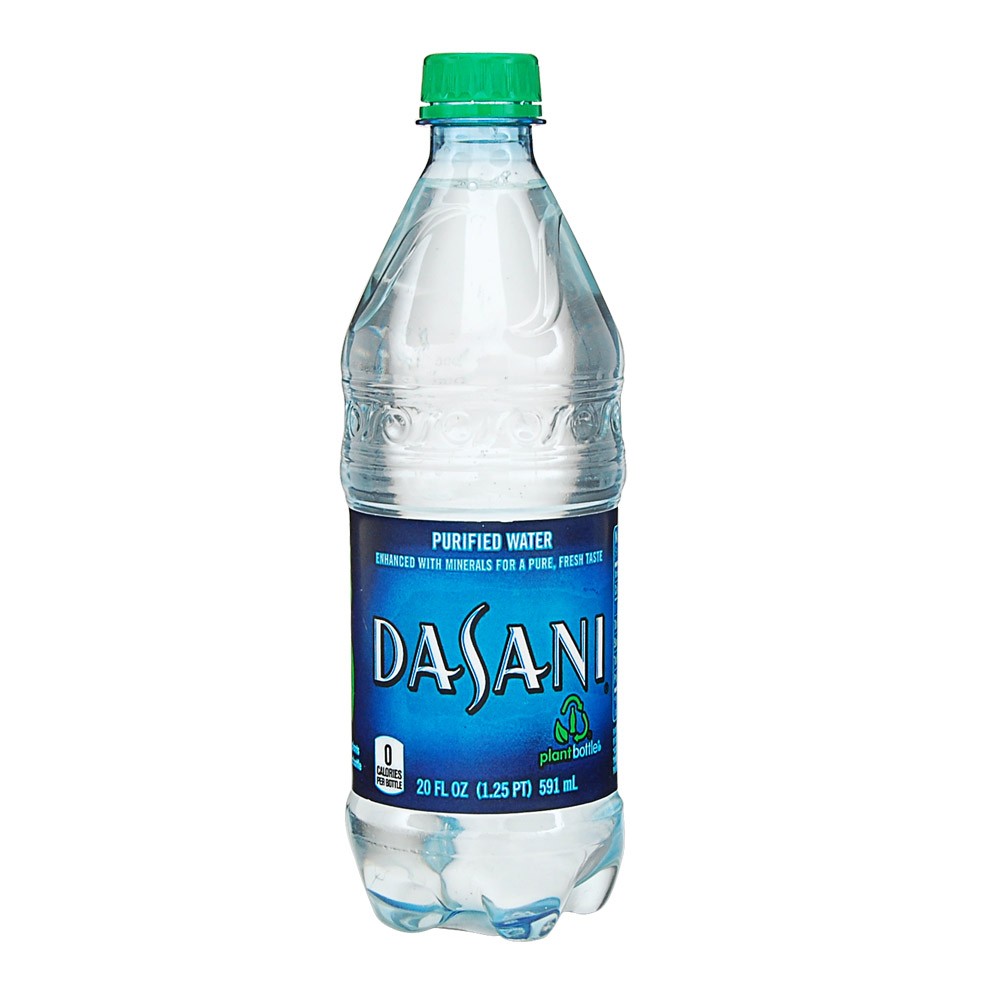 This water bottle holds 591 milliliters of water.
Some Fun Facts
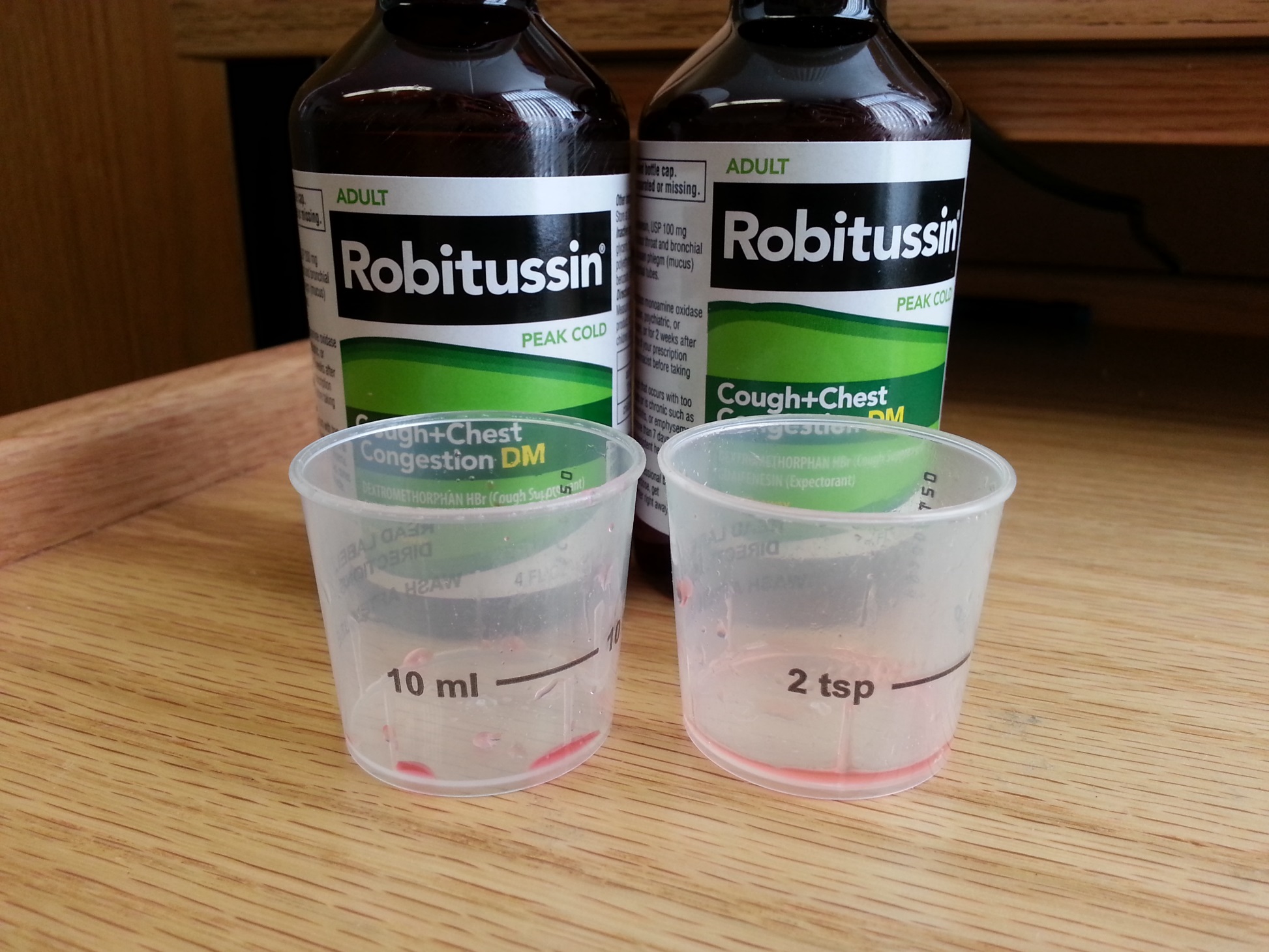 The medicine cup shows10 milliliters at the line shown.
Your Turn
Put your containers in order from SMALLEST capacity (how much liquid volume would fit in the container) to LARGEST capacity.

When your teacher tells you to, take off the tape from the container to see if you were correct.
Your Turn – Estimation Game
Write LITER on one card
Write MILLILITER on another card
Hold up whether you would measure the liquid volume of the container or object shown in LITERS or MILLILITERS
Estimation Game
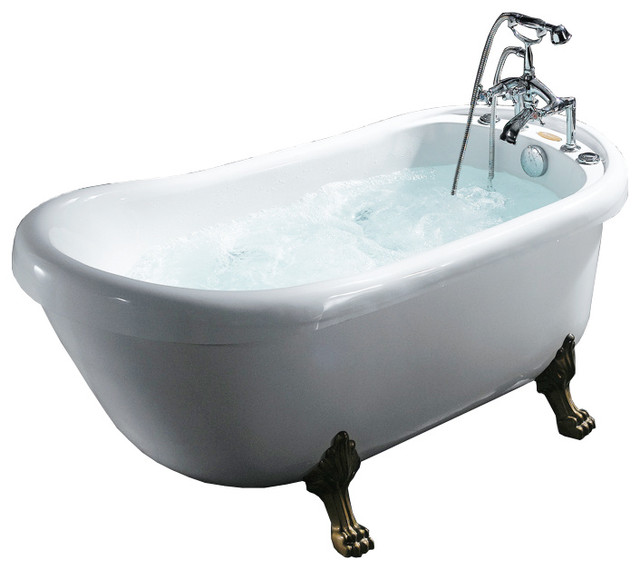 Bathtub
Estimation Game
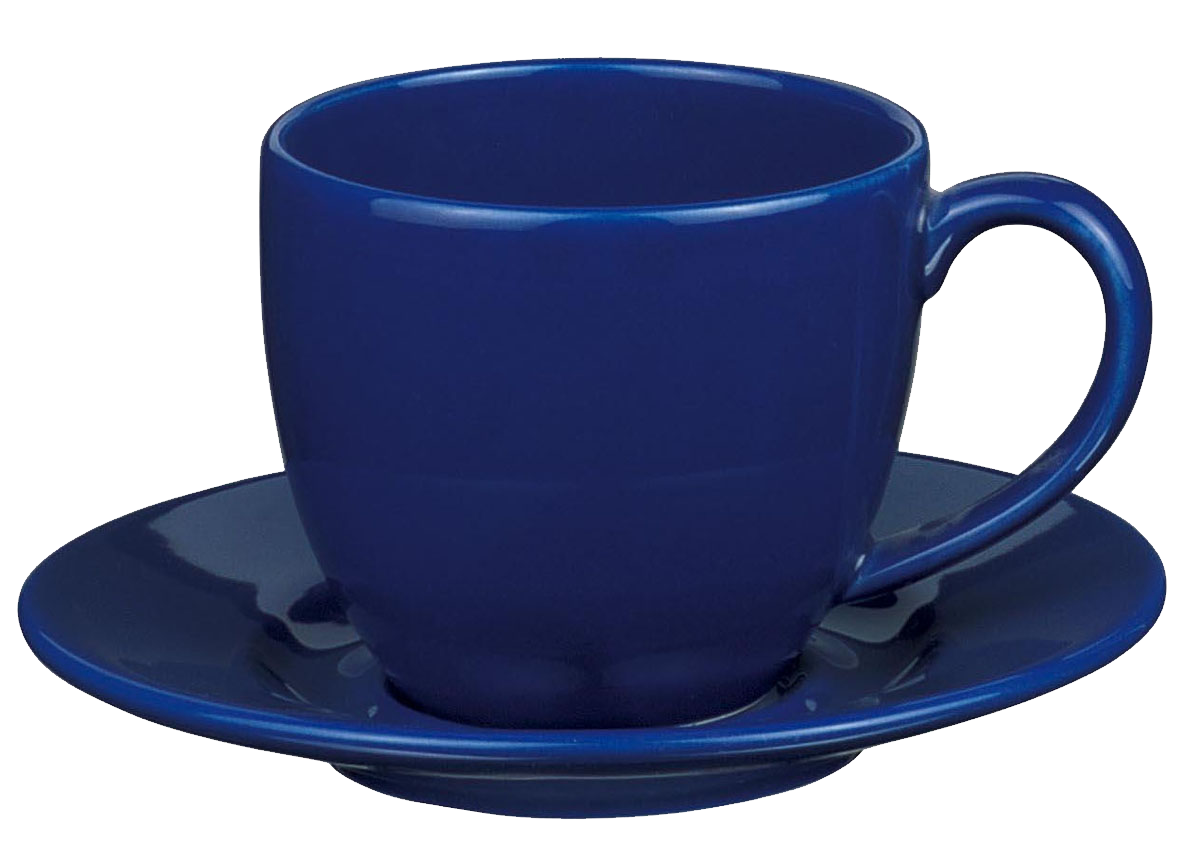 CoffeeCup
Estimation Game
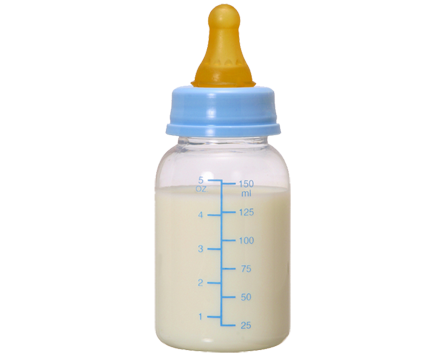 BabyBottle
Estimation Game
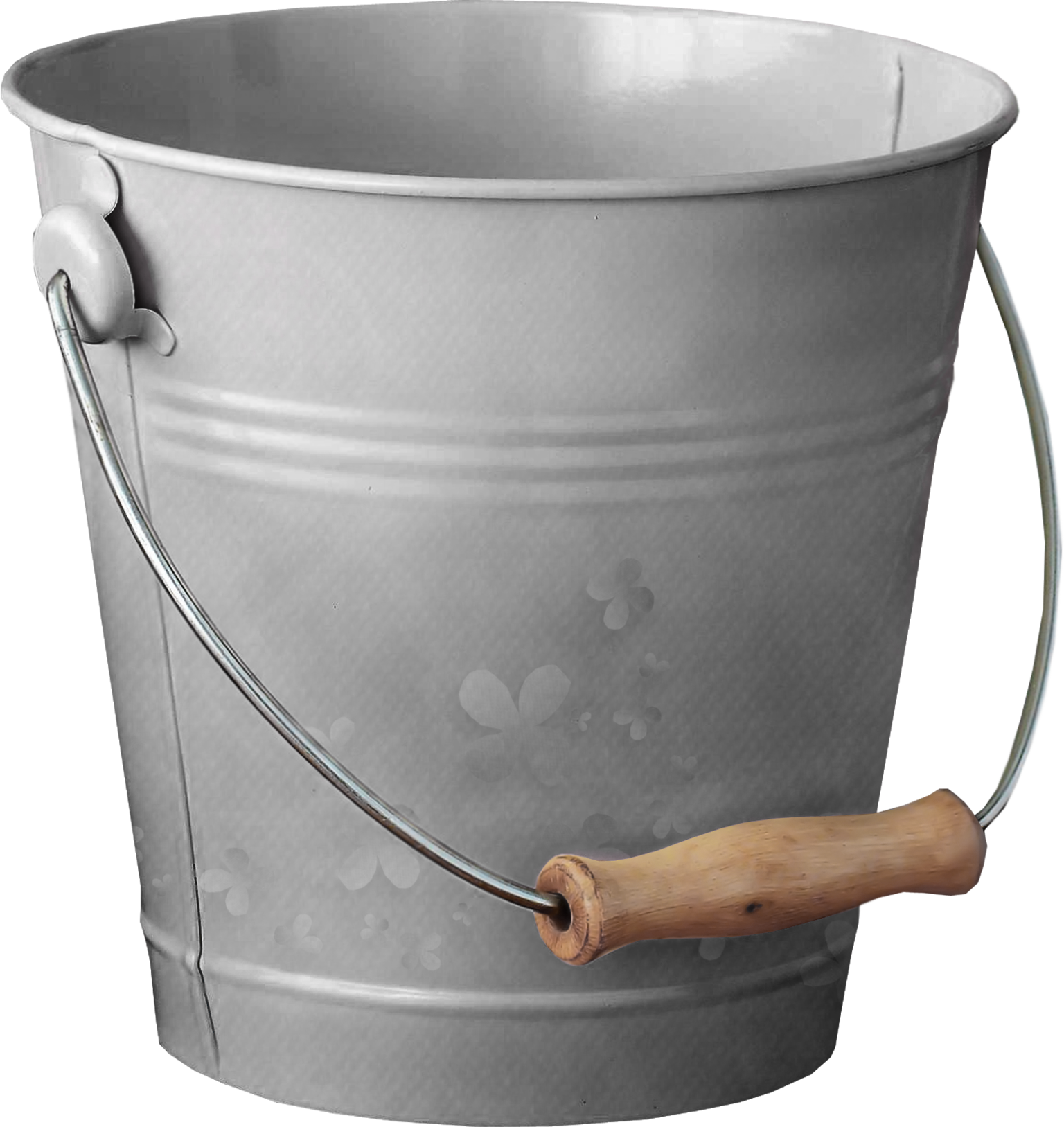 Bucket
Estimation Game
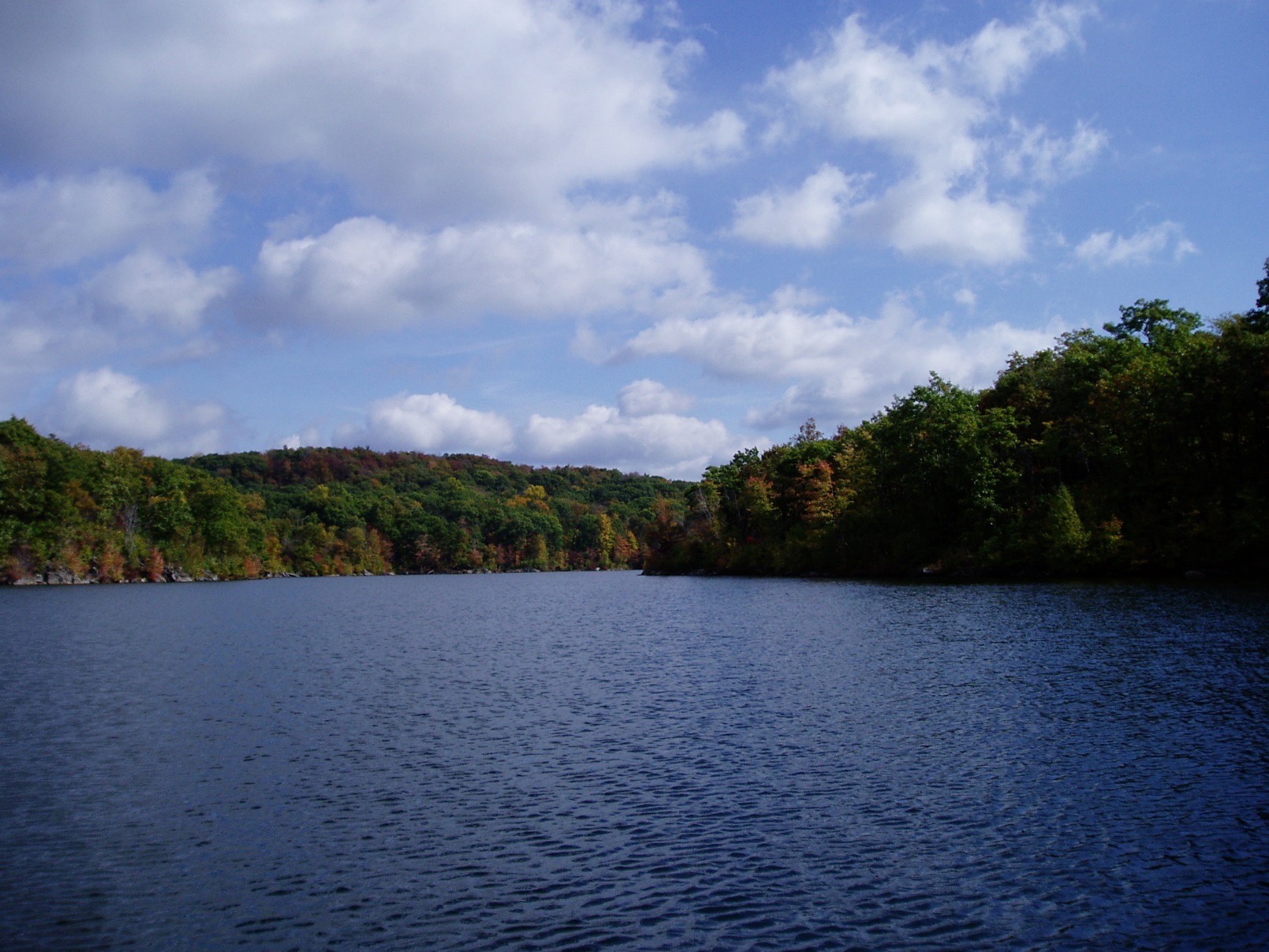 Lake
Estimation Game
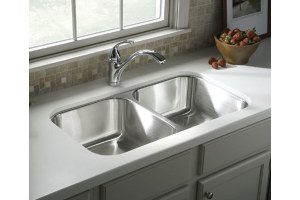 KitchenSink
Estimation Game
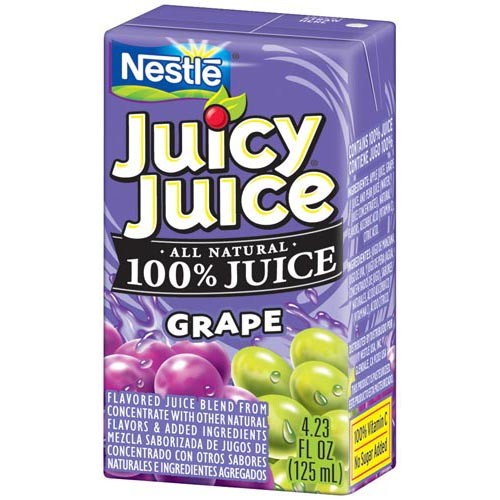 Juice Box
Estimation Game
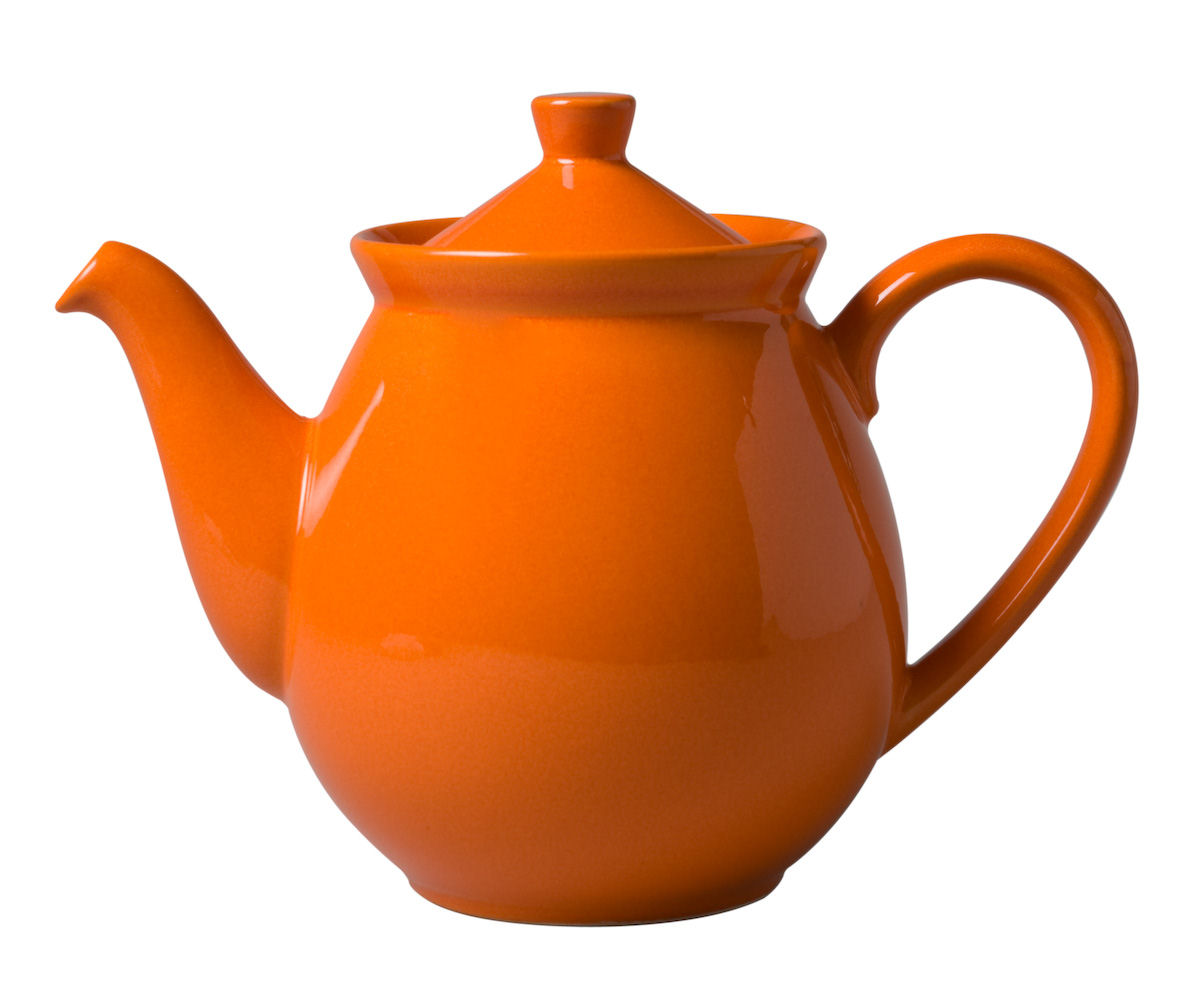 Teapot
Book Activity
Complete pages 417-418 in your textbook.
Exit Ticket
Name something that holds about 1 liter.



Name something that holds just a few milliliters.